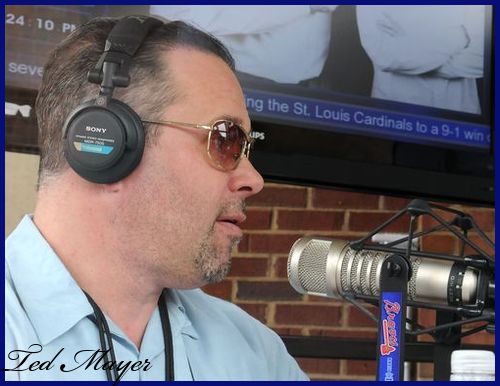 photoblog.com
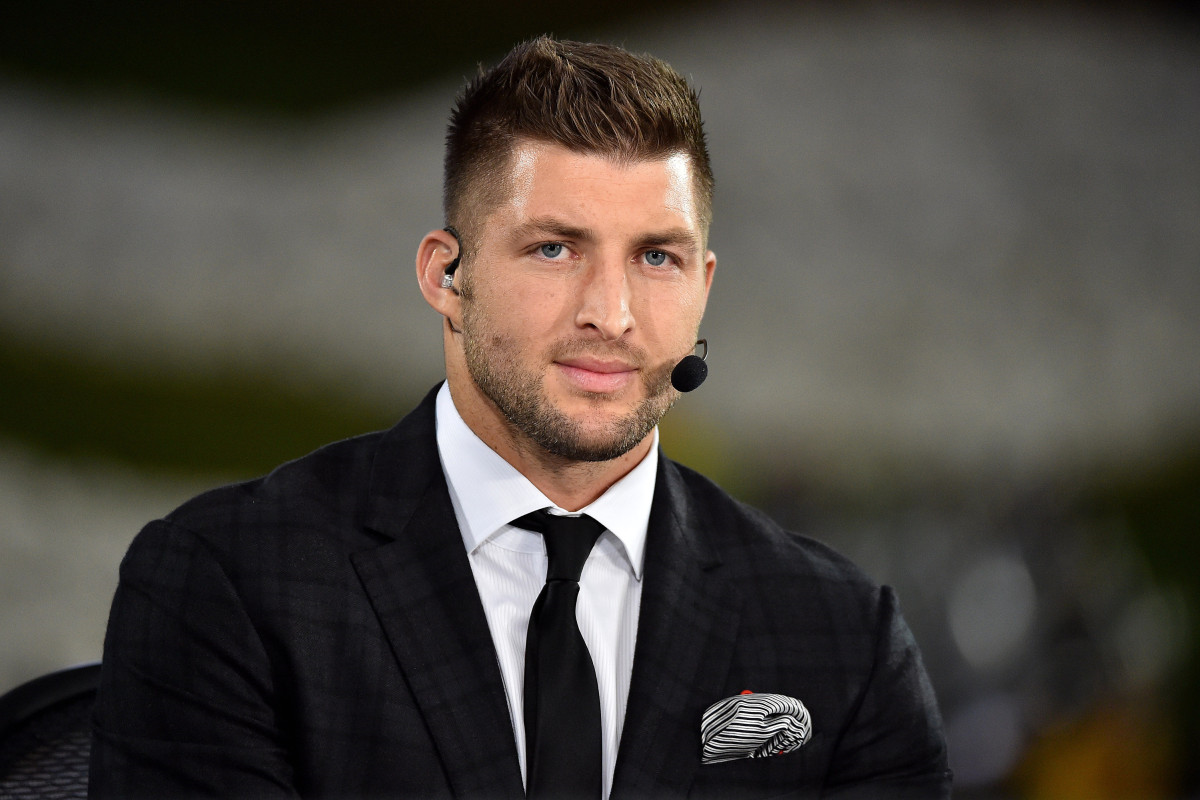 USAToday.com
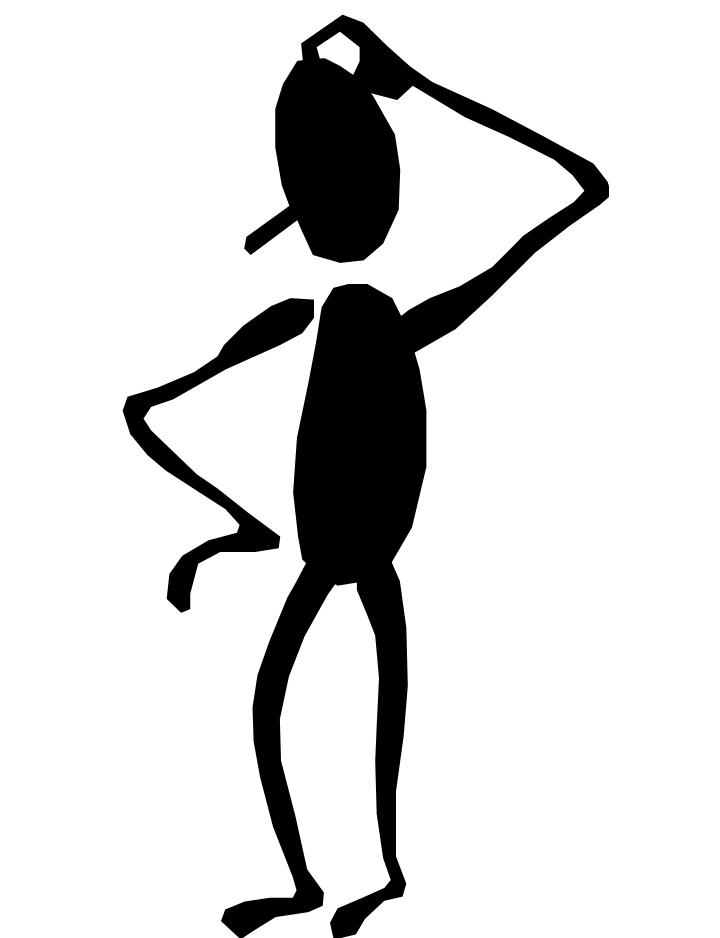 ?
?
Rely on God’s grace gift of imputed righteousness
Rely on your own merits, righteousness you earn
?
?
Romans 3.23 NET: …all have sinned and fall short of the glory of God.  

Romans 3.20 NET: For no one is declared righteous before him [God] by the works of the law. 

Romans 3.24 NET: [we can be] justified freely by his grace through the redemption that is in Christ Jesus.
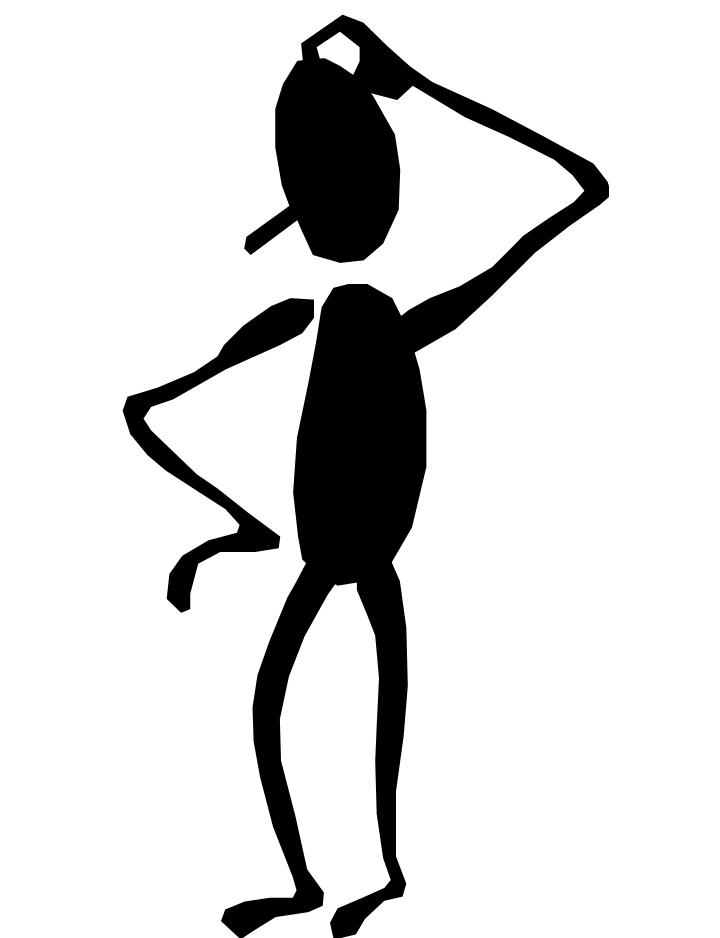 ?
?
Rely on God’s grace gift of imputed righteousness
Rely on your own merits, righteousness you earn
?
?
Righteousness from God, by grace, through faith
Righteousness from ourselves by obedience
Philippians 3.9 NASB:  I want to be found in him [Christ], not [by] having a righteousness of my own derived from the Law, but that which is through faith in Christ, the righteousness which comes from God on the basis of faith…
Philippians 3.1-3 NET: Finally, my brothers and sisters, rejoice in the Lord! To write this again is no trouble to me, and it is a safeguard for you.  Beware of the dogs, beware of the evil workers, beware of those who mutilate the flesh!  For we are the circumcision, the ones who worship by the Spirit of God, exult in Christ Jesus, and do not rely on human credentials…
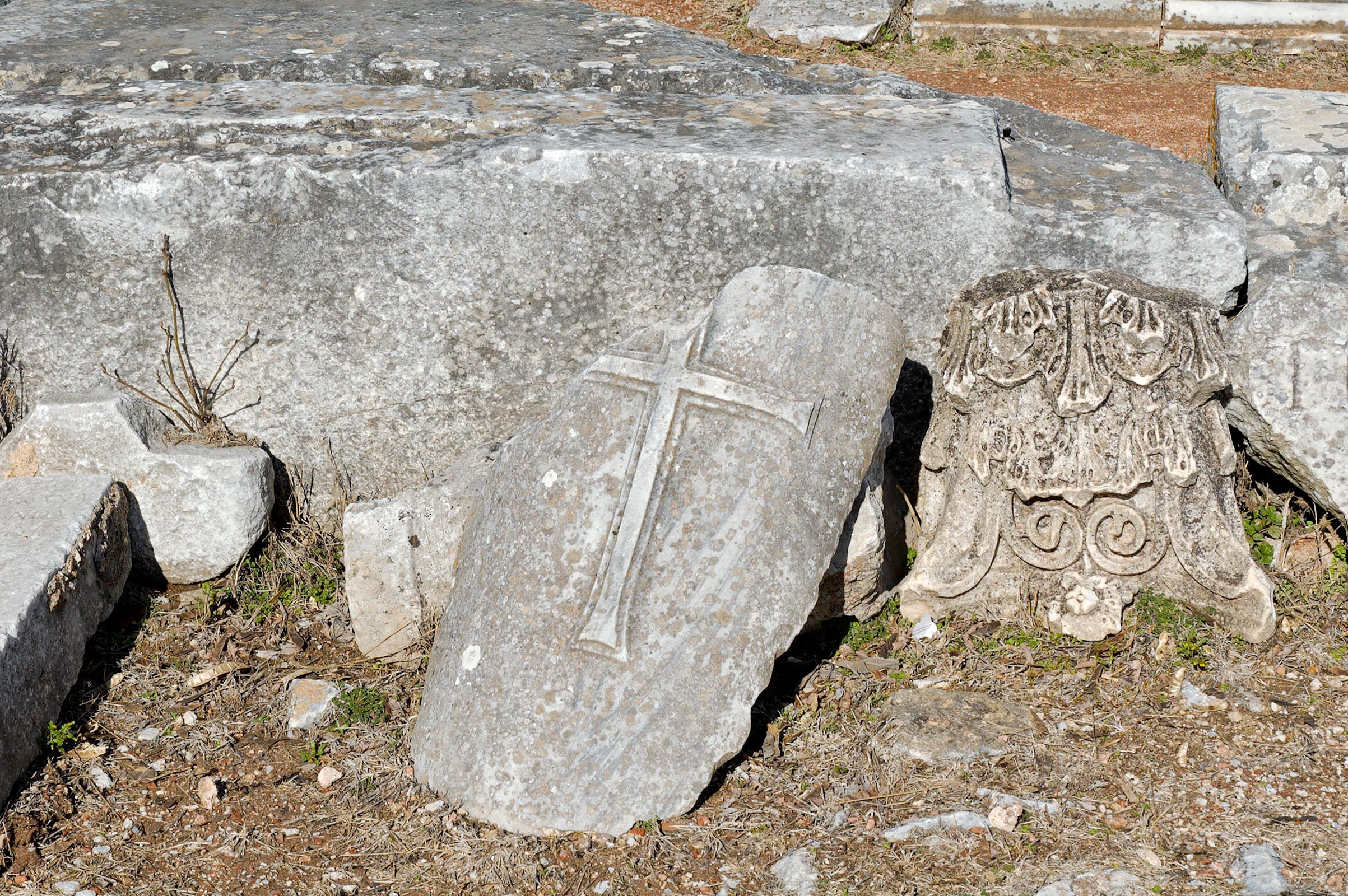 Ruins in ancient Philippi / photo ©2012 Todd Bolen/ BiblePlaces.com
Philippians 3.1-3 NET: Finally, my brothers and sisters, rejoice in the Lord! To write this again is no trouble to me, and it is a safeguard for you.  Beware of the dogs, beware of the evil workers, beware of those who mutilate the flesh!  For we are the circumcision, the ones who worship by the Spirit of God, exult in Christ Jesus, and do not rely on human credentials…
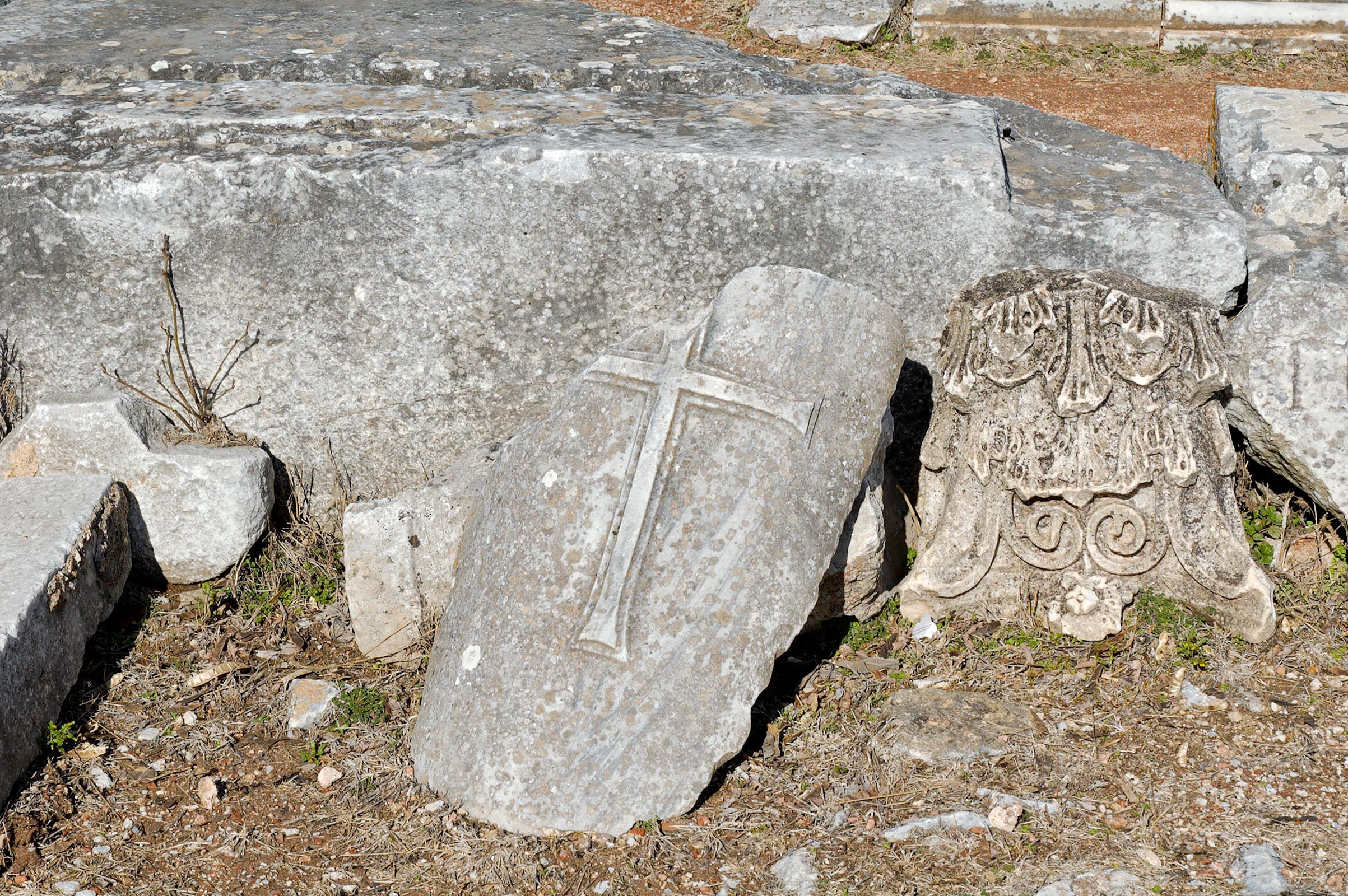 Philippians 3.2 NET:  Beware of the dogs, beware of the evil workers, beware of those who mutilate the flesh!
Jews not believing Jesus is the Messiah
Judaism
Jews believing Jesus is the Messiah, with a false gospel based on the Mosaic Covenant
Jews and Gentiles believing Jesus is the Messiah, with the true gospel based on the New Covenant
Gentile Paganism
Gentiles not believing Jesus is the Messiah
Philippians 3.1-3 NET: Finally, my brothers and sisters, rejoice in the Lord! To write this again is no trouble to me, and it is a safeguard for you.  Beware of the dogs, beware of the evil workers, beware of those who mutilate the flesh!  For we are the circumcision, the ones who worship by the Spirit of God, exult in Christ Jesus, and do not rely on human credentials…
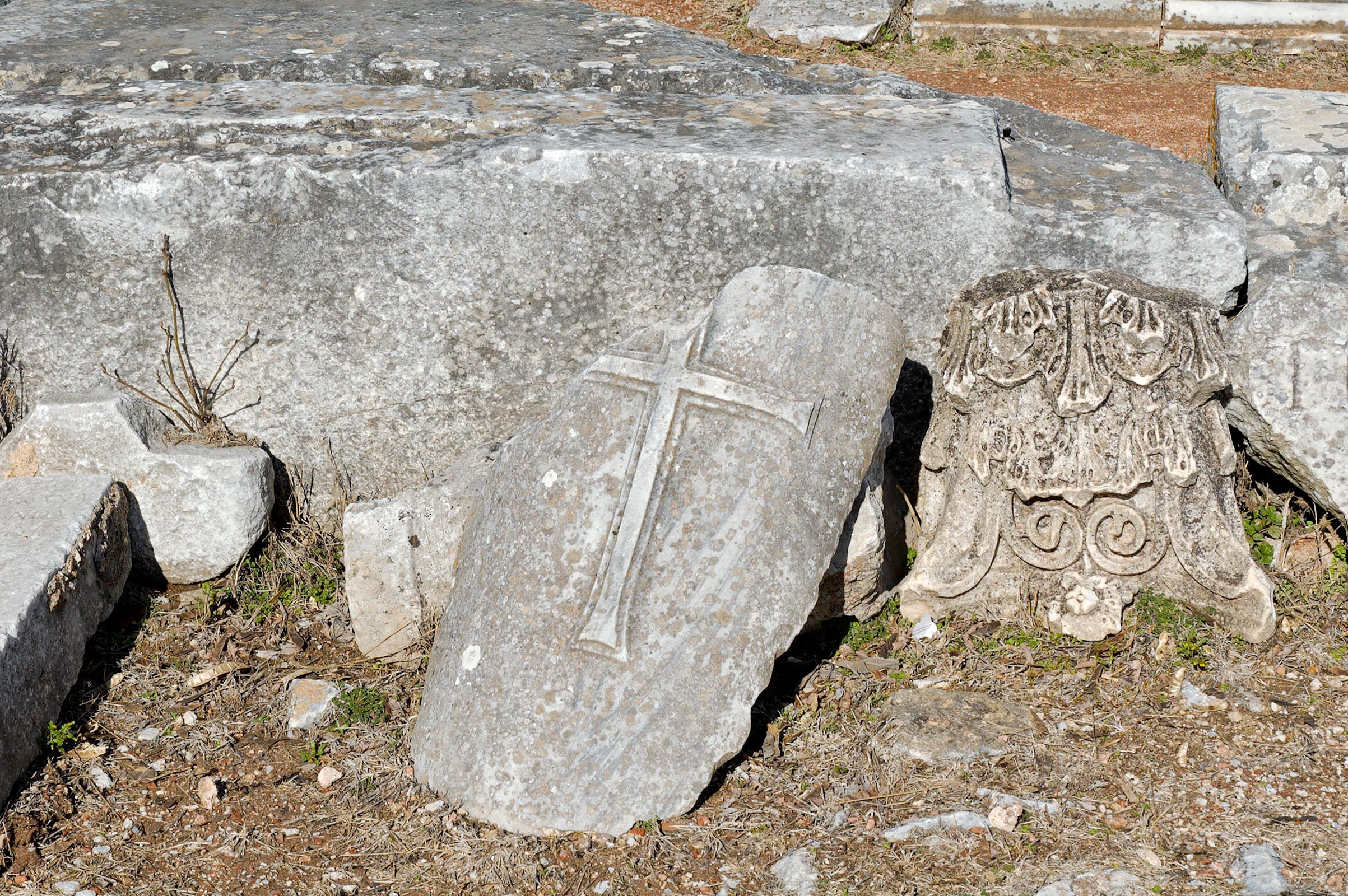 Philippians 3.2:  Beware of the dogs, beware of the evil workers, beware of those who mutilate the flesh!

περιτομή [peh-rih-tuh-MAY] = circumcision

κατατομή [kah-tah-tuh-MAY = mutilation
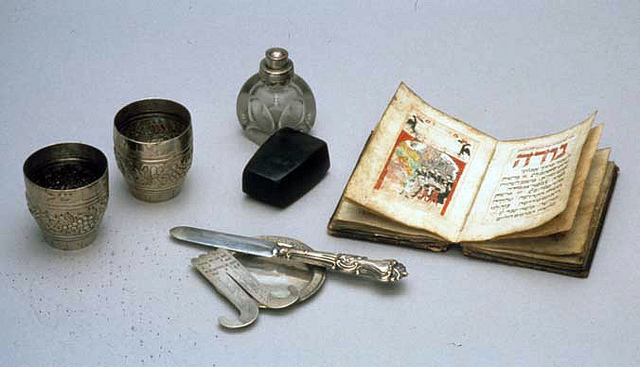 Magnes.org
Antagonists:  Jews believing Jesus is the Messiah, 
but with a false gospel based on the Mosaic Covenant
Philippians 3.2:  Beware of the dogs, beware of the evil workers, beware of those who mutilate the flesh!


not workers of righteousness by obedience, 
	workers of evil by misplaced faith in false gospel
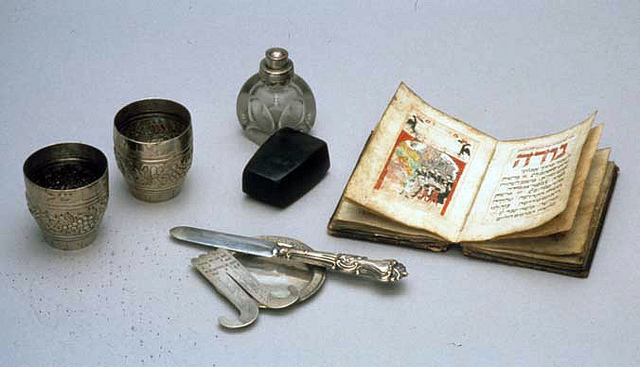 Magnes.org
Antagonists:  Jews believing Jesus is the Messiah, 
but with a false gospel based on the Mosaic Covenant
Philippians 3.2:  Beware of the dogs, beware of the evil workers, beware of those who mutilate the flesh!
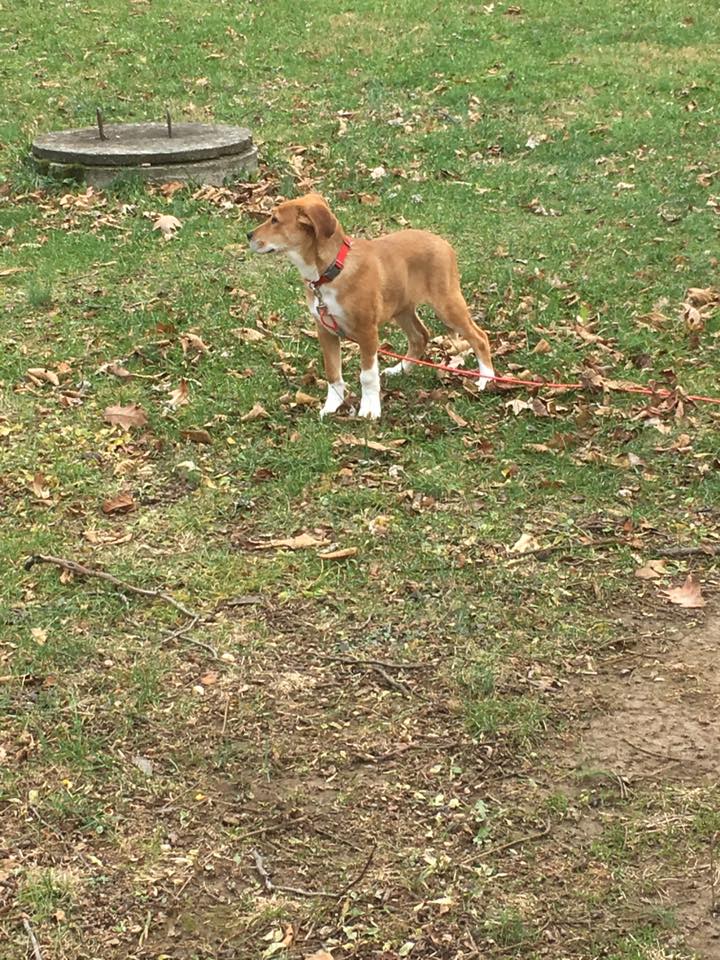 Antagonists:  Jews believing Jesus is the Messiah, 
but with a false gospel based on the Mosaic Covenant
Philippians 3.2:  Beware of the dogs, beware of the evil workers, beware of those who mutilate the flesh!
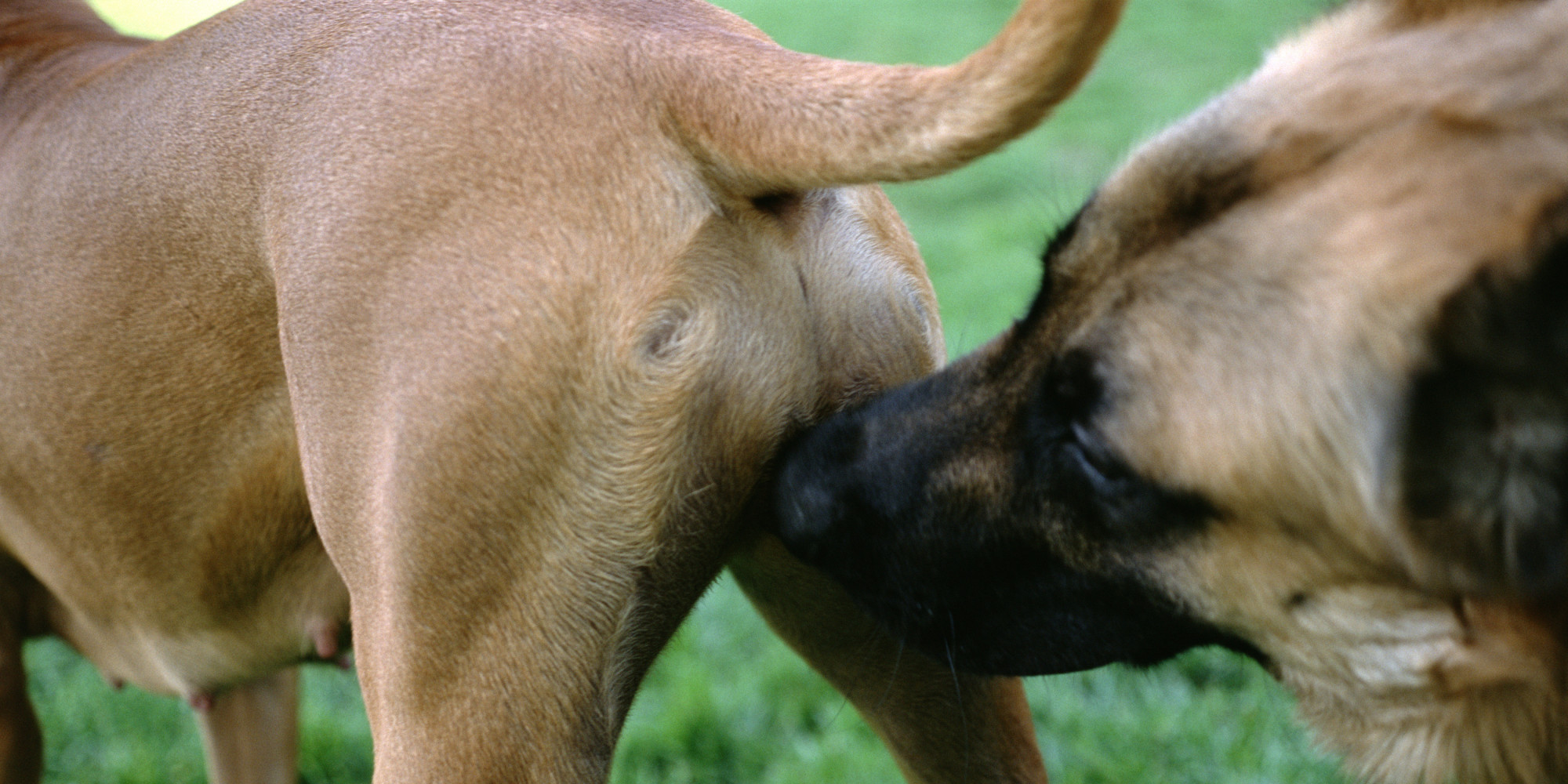 Antagonists:  Jews believing Jesus is the Messiah, 
but with a false gospel based on the Mosaic Covenant
?
?
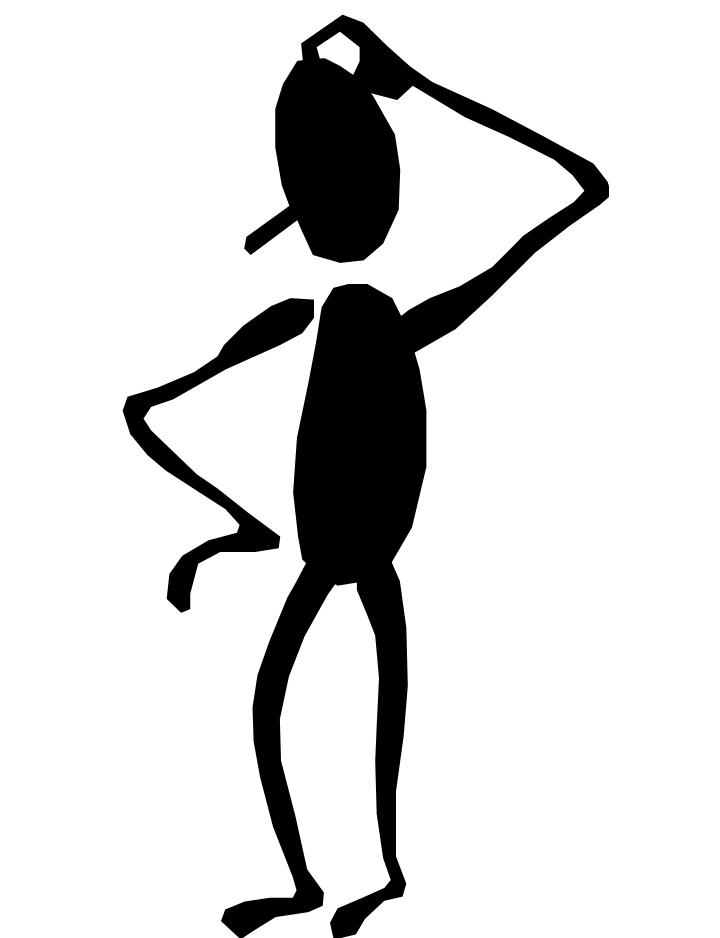 Rely on God’s grace gift of imputed righteousness
Rely on your own merits, righteousness you earn
?
?
Paul [top line]:  
No righteousness w/o Christ; but Christ’s righteousness if saved in Christ
Adversaries [bottom line]:  
Earn righteousness 
by what you do
Philippians 3.9 NASB:  I want to be found in him [Christ], not [by] having a righteousness of my own derived from the Law, but that which is through faith in Christ, the righteousness which comes from God on the basis of faith…
Philippians 3.1-3 NET: Finally, my brothers and sisters, rejoice in the Lord! To write this again is no trouble to me, and it is a safeguard for you.  Beware of the dogs, beware of the evil workers, beware of those who mutilate the flesh!  For we are the circumcision, the ones who worship by the Spirit of God, exult in Christ Jesus, and do not rely on human credentials…
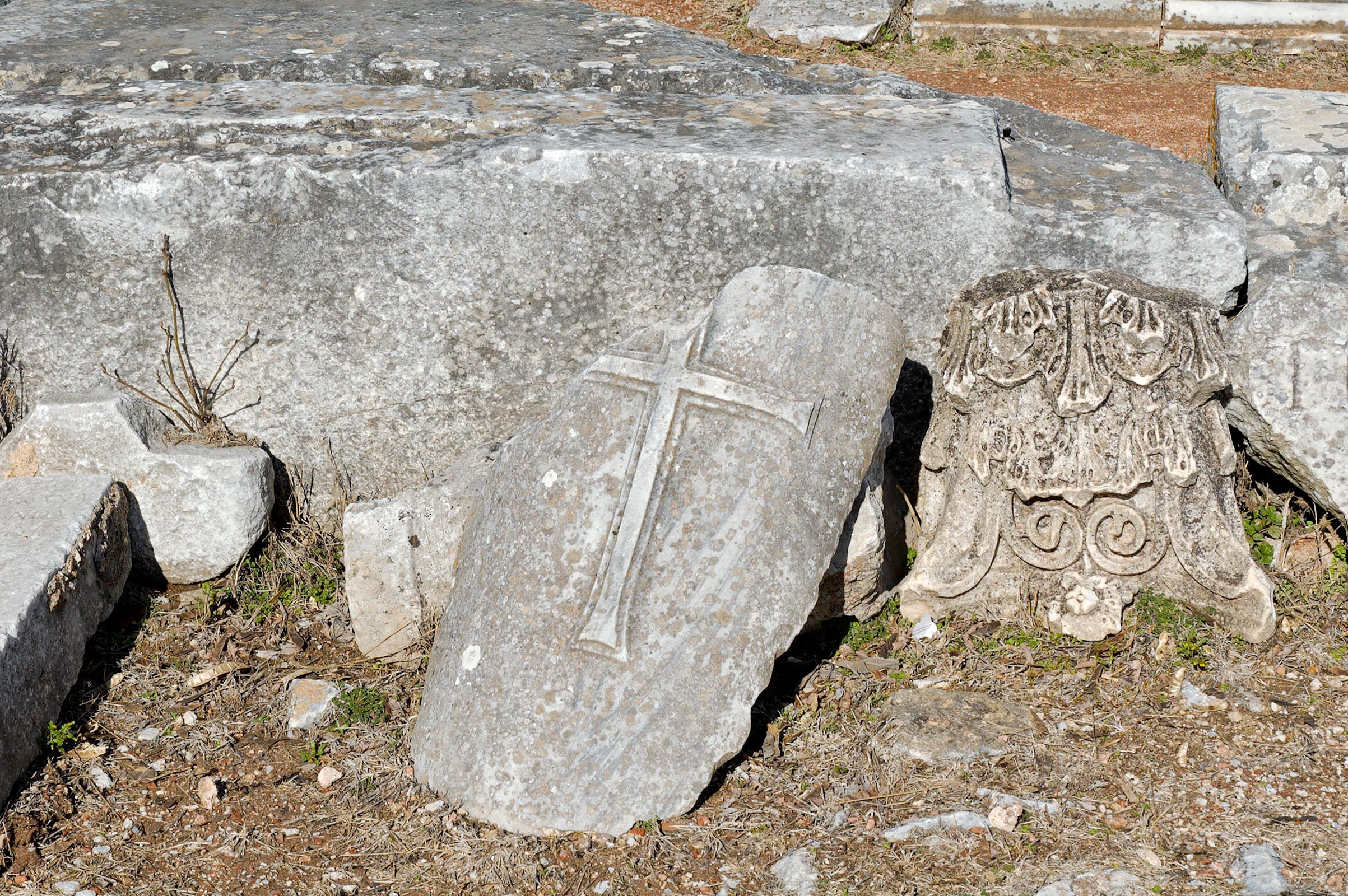 Philippians 3.1-3 NET: Finally, my brothers and sisters, rejoice in the Lord! To write this again is no trouble to me, and it is a safeguard for you.  Beware of the dogs, beware of the evil workers, beware of those who mutilate the flesh!  For we are the circumcision, the ones who worship by the Spirit of God, exult in Christ Jesus, and do not rely on human credentials…
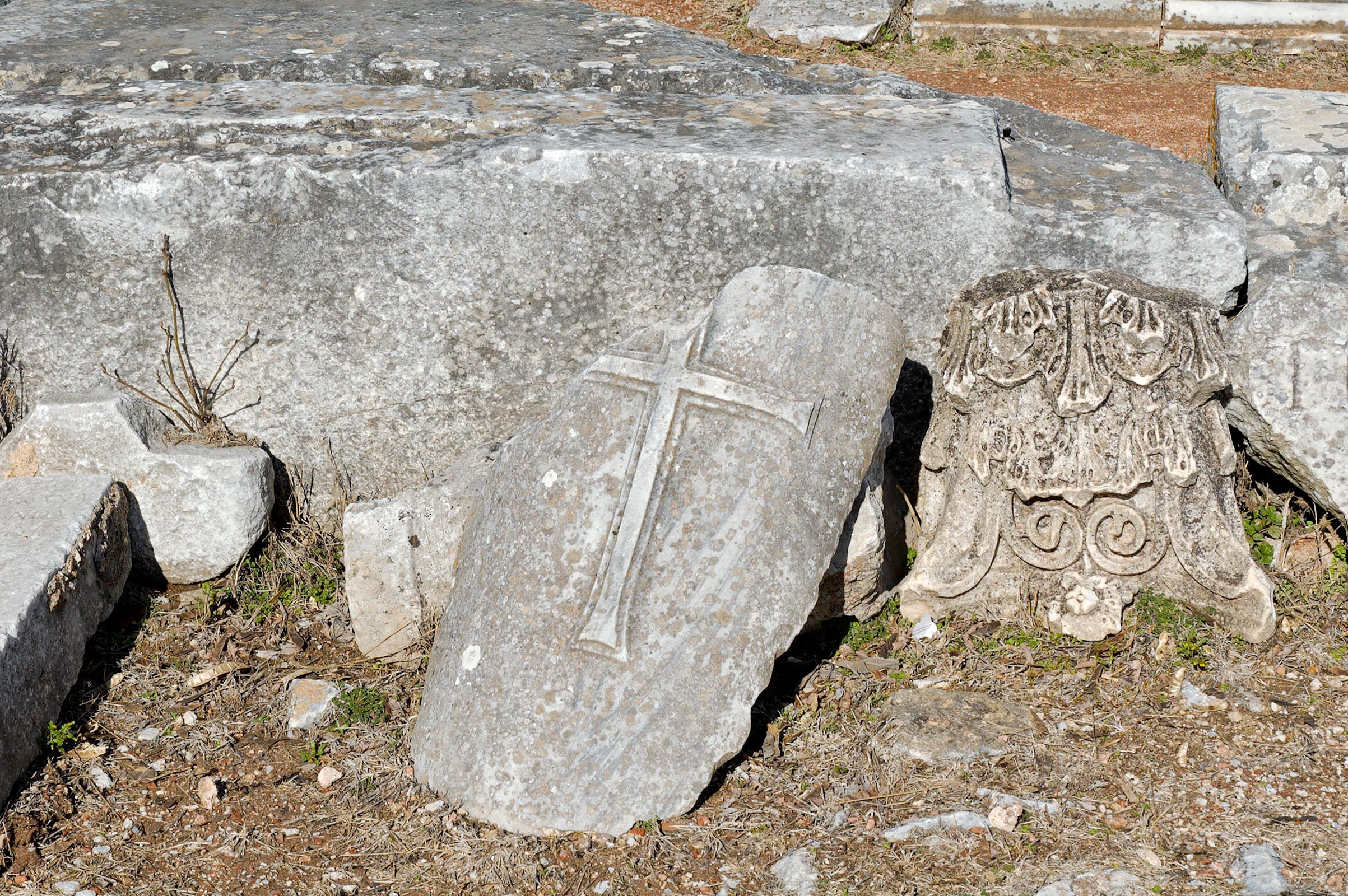 Philippians 3.1-3 NET: Finally, my brothers and sisters, rejoice in the Lord! To write this again is no trouble to me, and it is a safeguard for you.  Beware of the dogs, beware of the evil workers, beware of those who mutilate the flesh!  For we are the circumcision, the ones who worship by the Spirit of God, exult in Christ Jesus, and do not rely on human credentials…
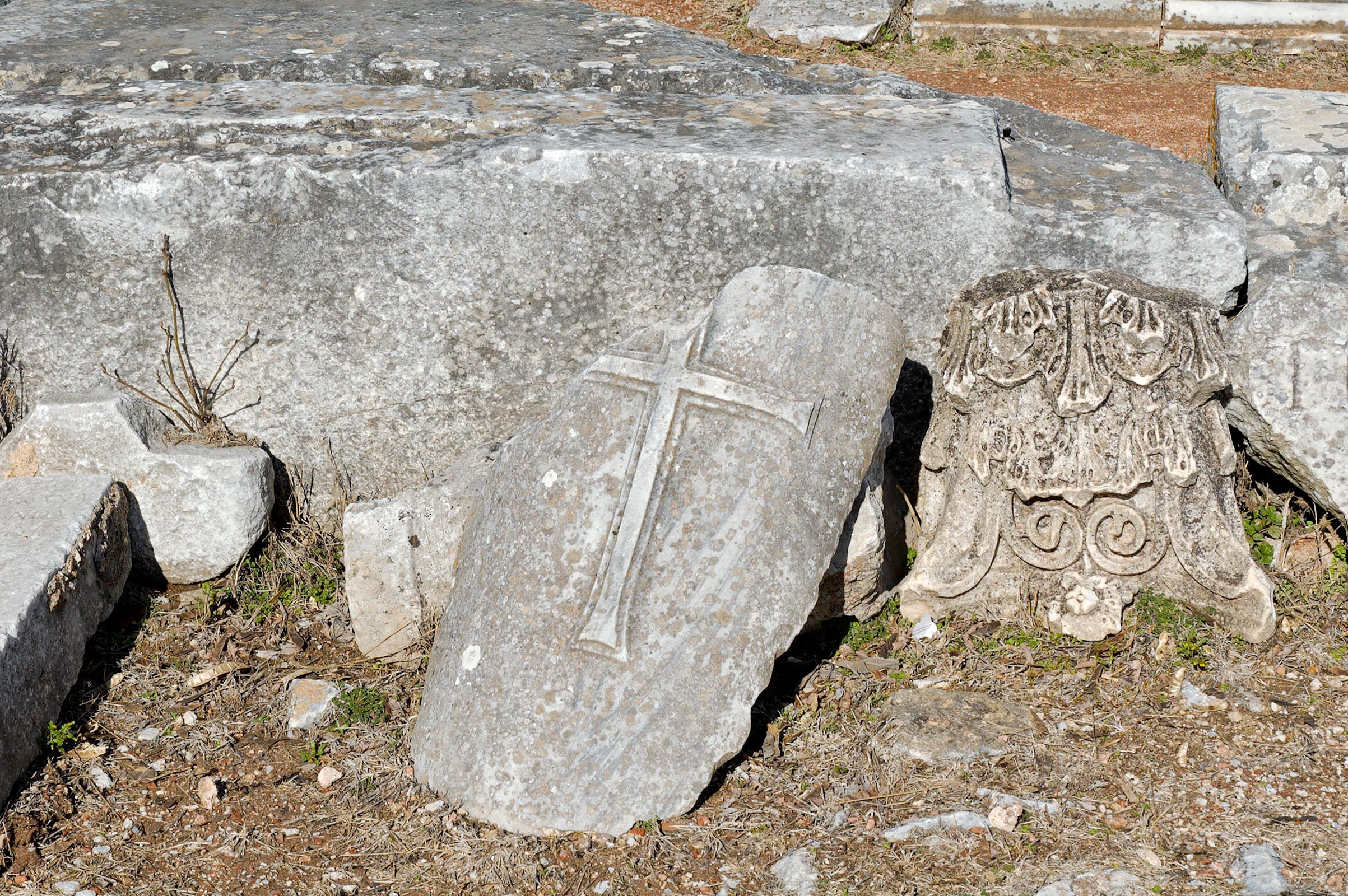 Philippians 3.1-3 NET: Finally, my brothers and sisters, rejoice in the Lord! To write this again is no trouble to me, and it is a safeguard for you.  Beware of the dogs, beware of the evil workers, beware of those who mutilate the flesh!  For we are the circumcision, the ones who worship by the Spirit of God, exult in Christ Jesus, and do not rely on human credentials…
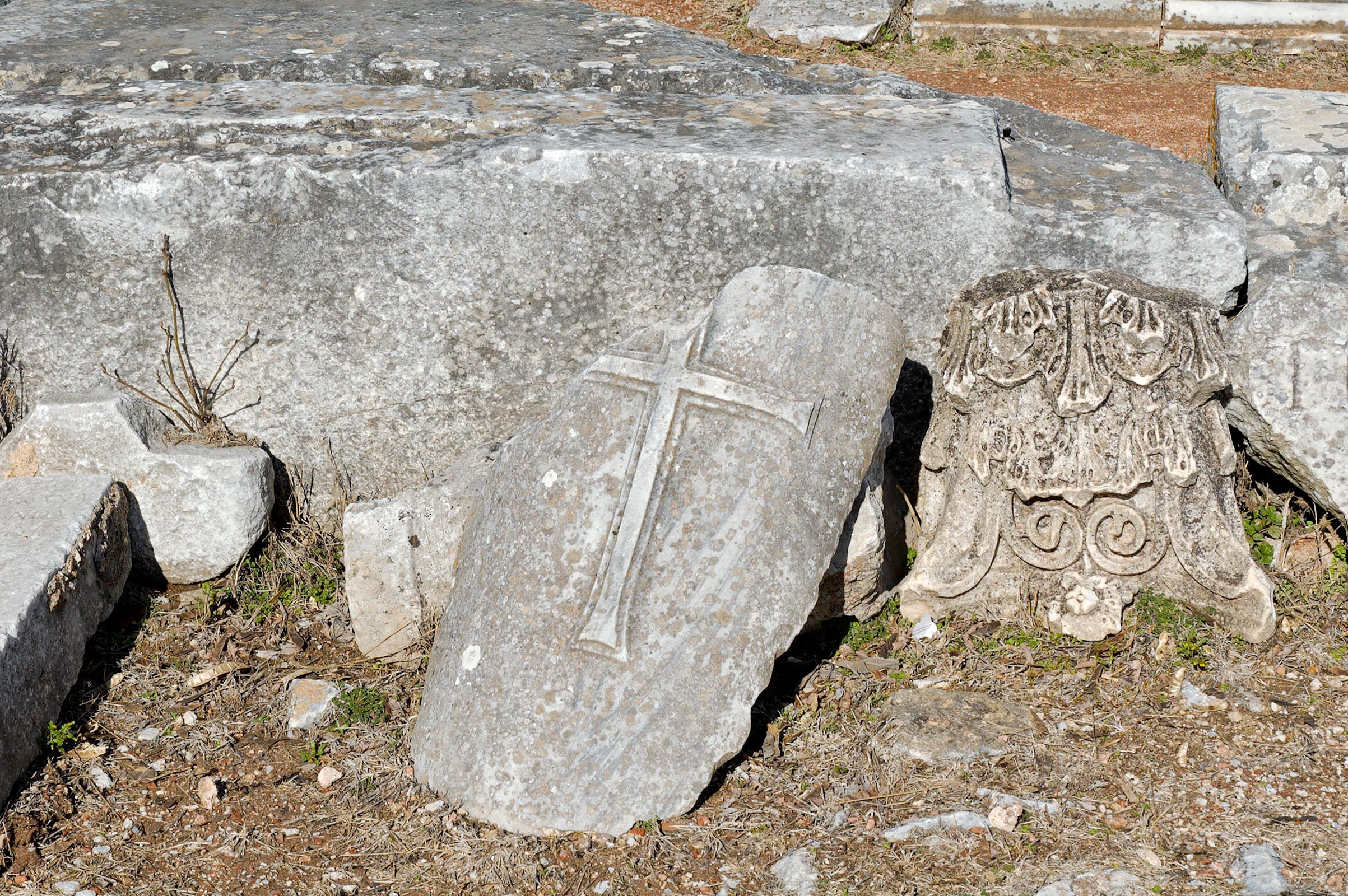 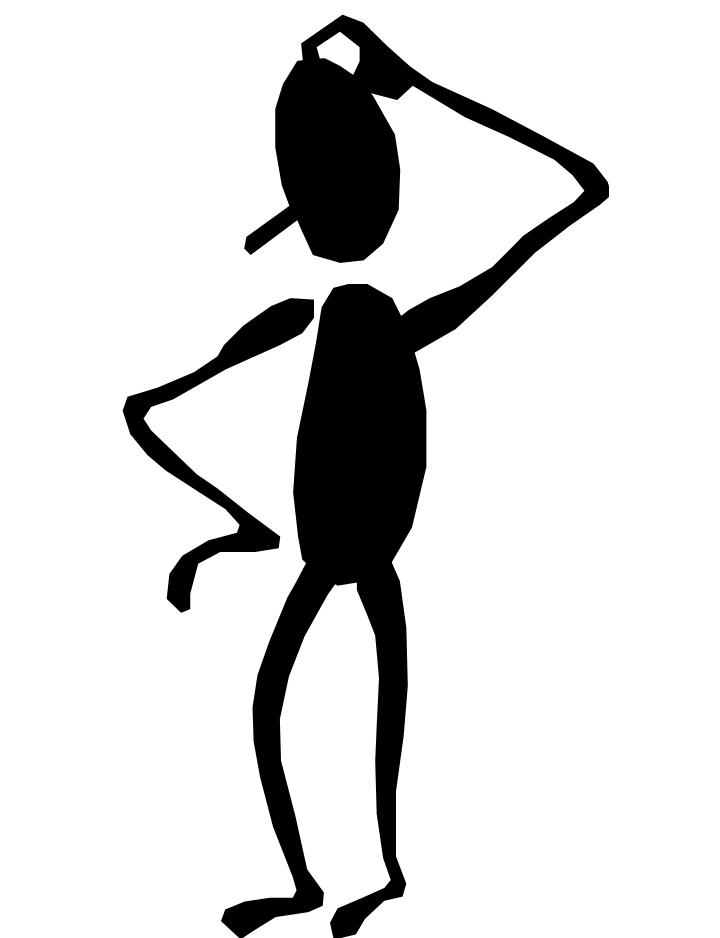 ?
?
Rely on God’s grace gift of imputed righteousness
Rely on your own merits, righteousness you earn
?
?
Righteousness from God, by grace, through faith
Righteousness from ourselves by obedience
Philippians 3.9 NASB:  I want to be found in him [Christ], not [by] having a righteousness of my own derived from the Law, but that which is through faith in Christ, the righteousness which comes from God on the basis of faith…
Philippians 3.1 WBG: Henceforth, my brothers and sisters, rejoice in the Lord!
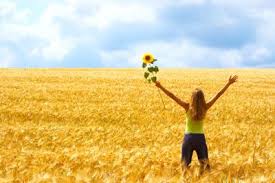 christianpost.com